www.tka.hu

Pályázatok >>  Erasmus + >>  Szakképzés >>  Pályázati dokumentumok

2017 – Mobilitási pályázatok (KA1) >>  Pályázati űrlap (2017)
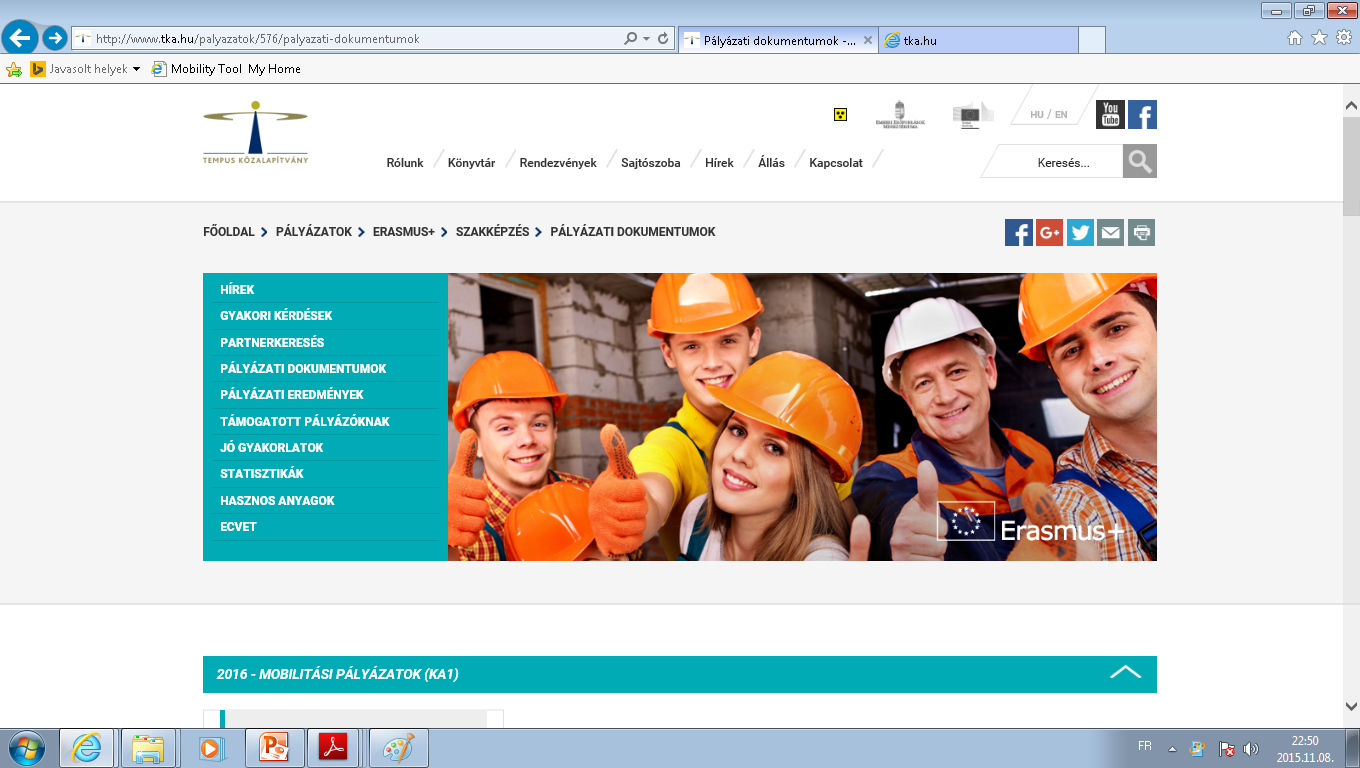 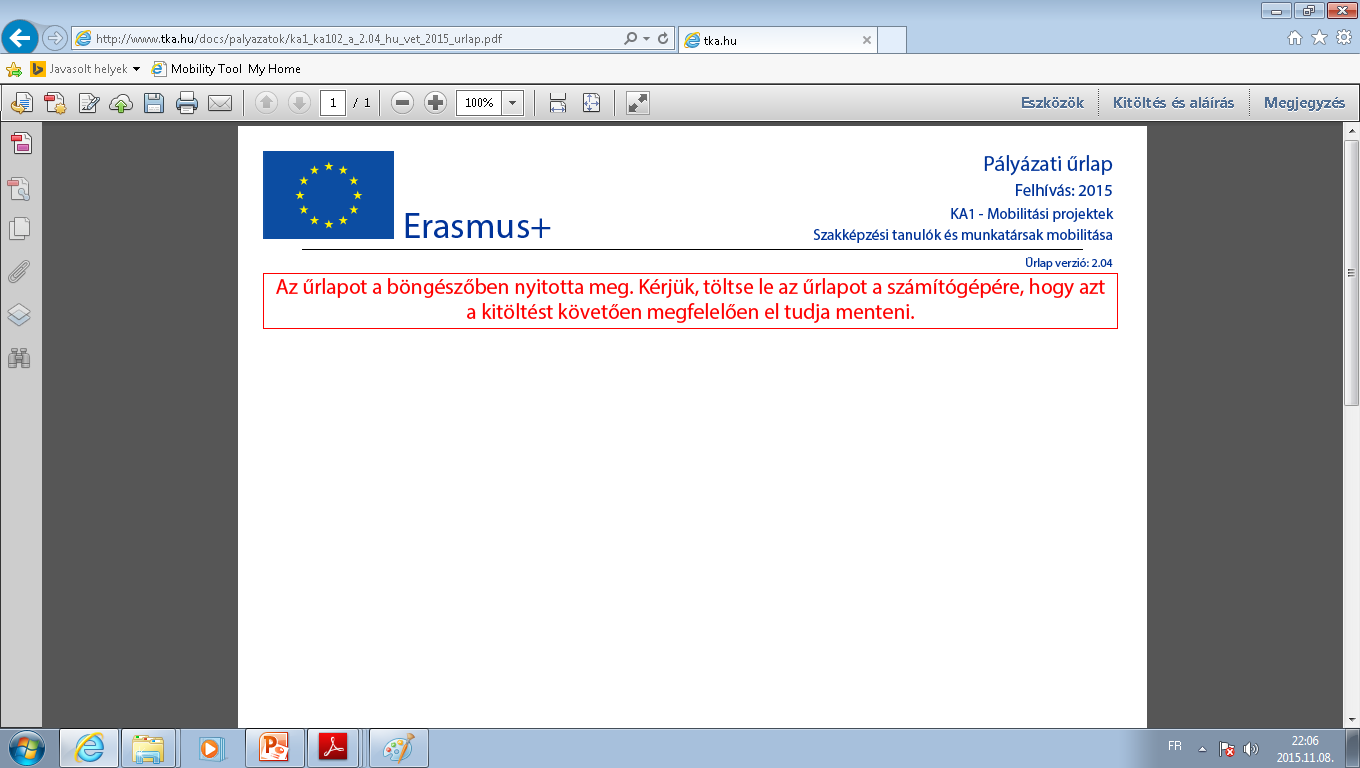 MENTÉS
Mentés másként
Adode reader (https://get.adobe.com/hu/reader/)
Hibaüzenetek :
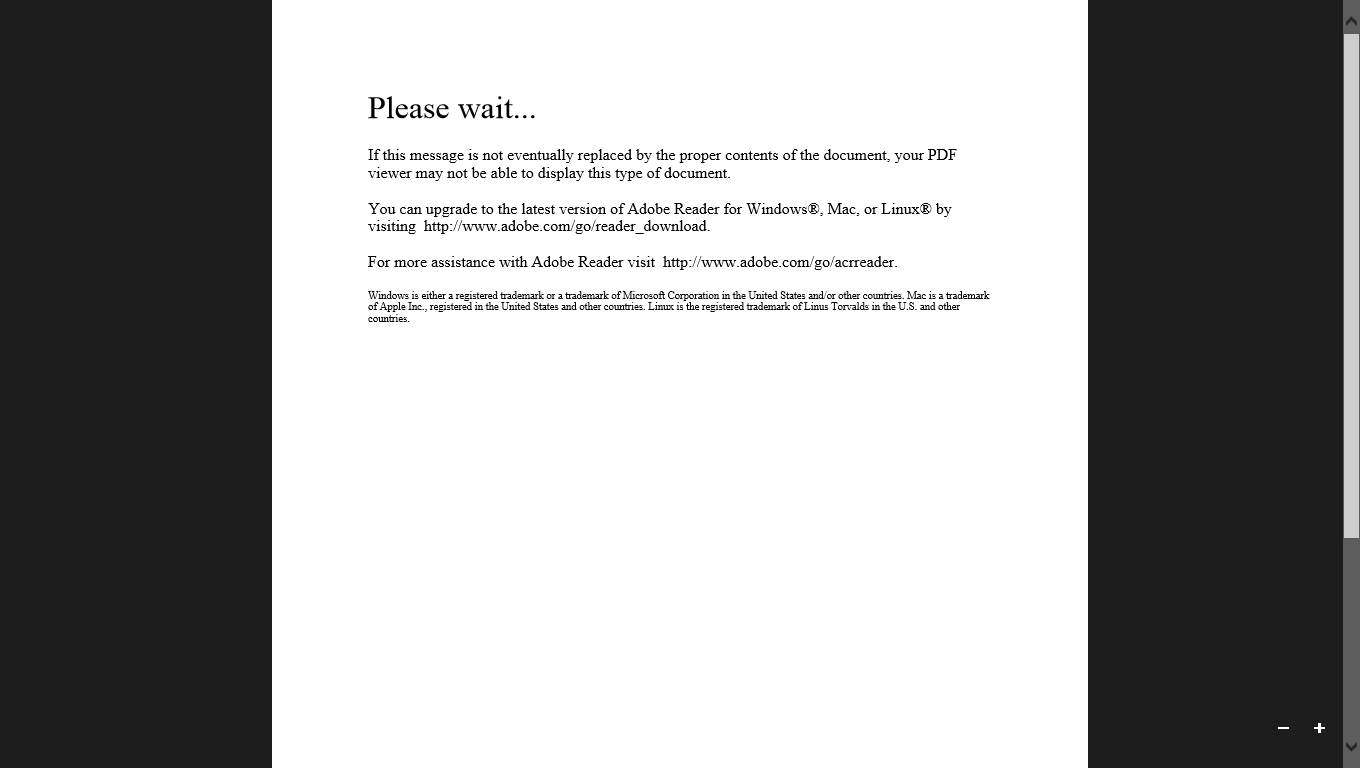 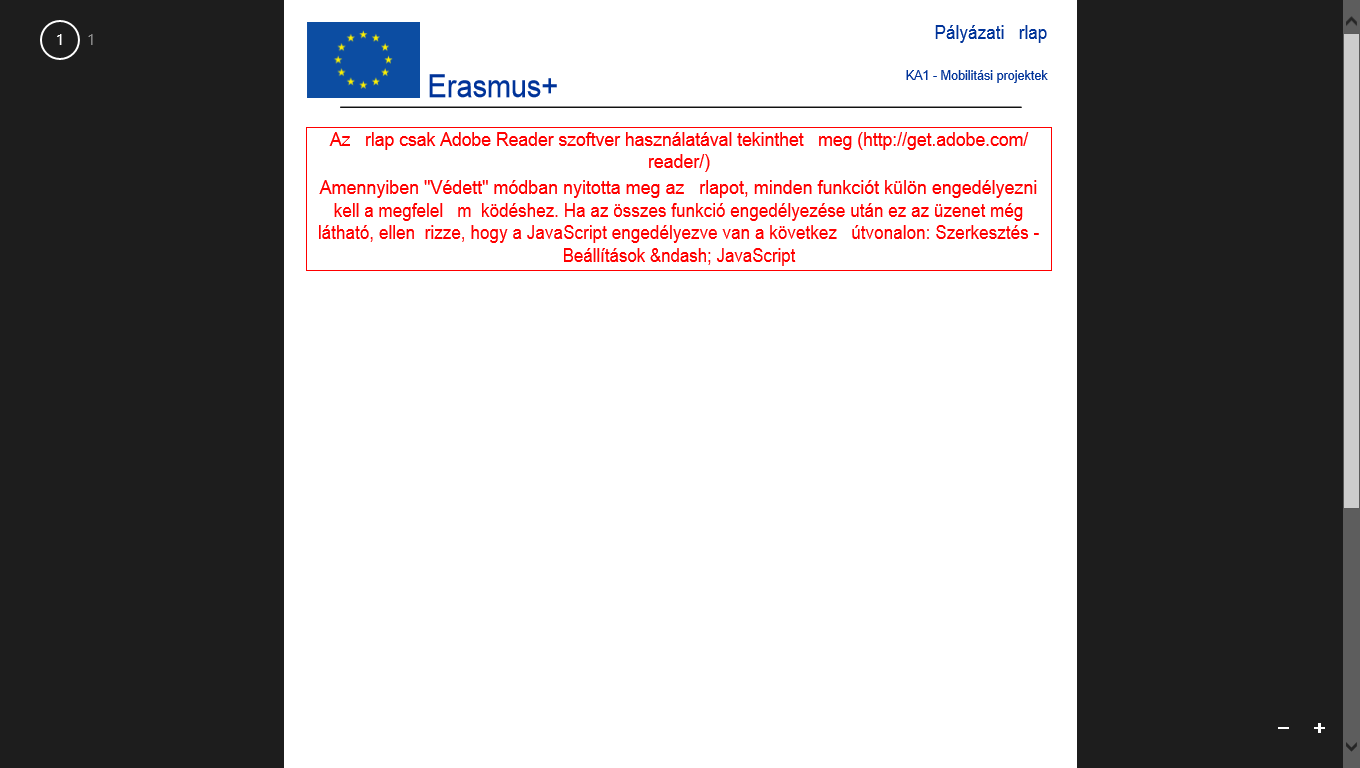 Ellenőrzi űrlap
Legördülő listából választ
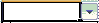 Begépelős mezők / 
Automatikusan kitöltött
Ellenőrzés
Hibaüzenetek
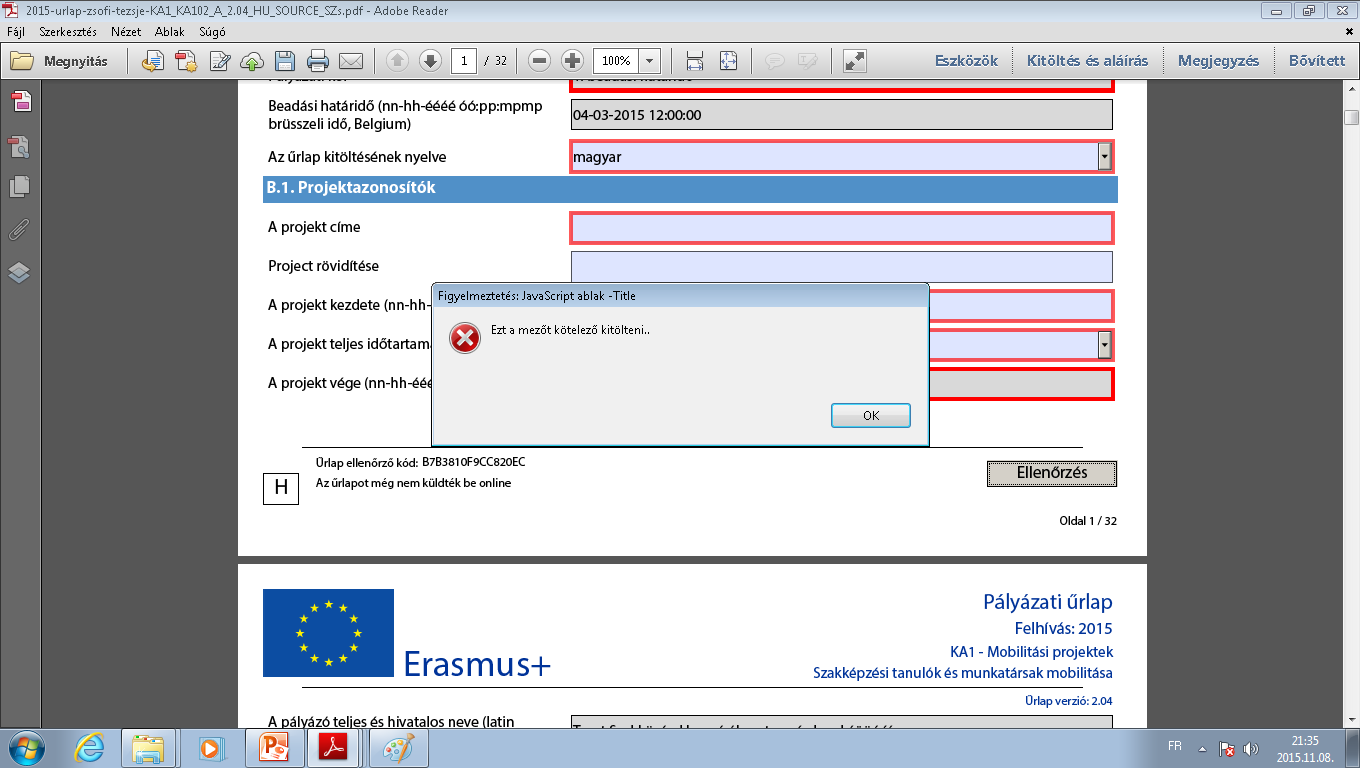 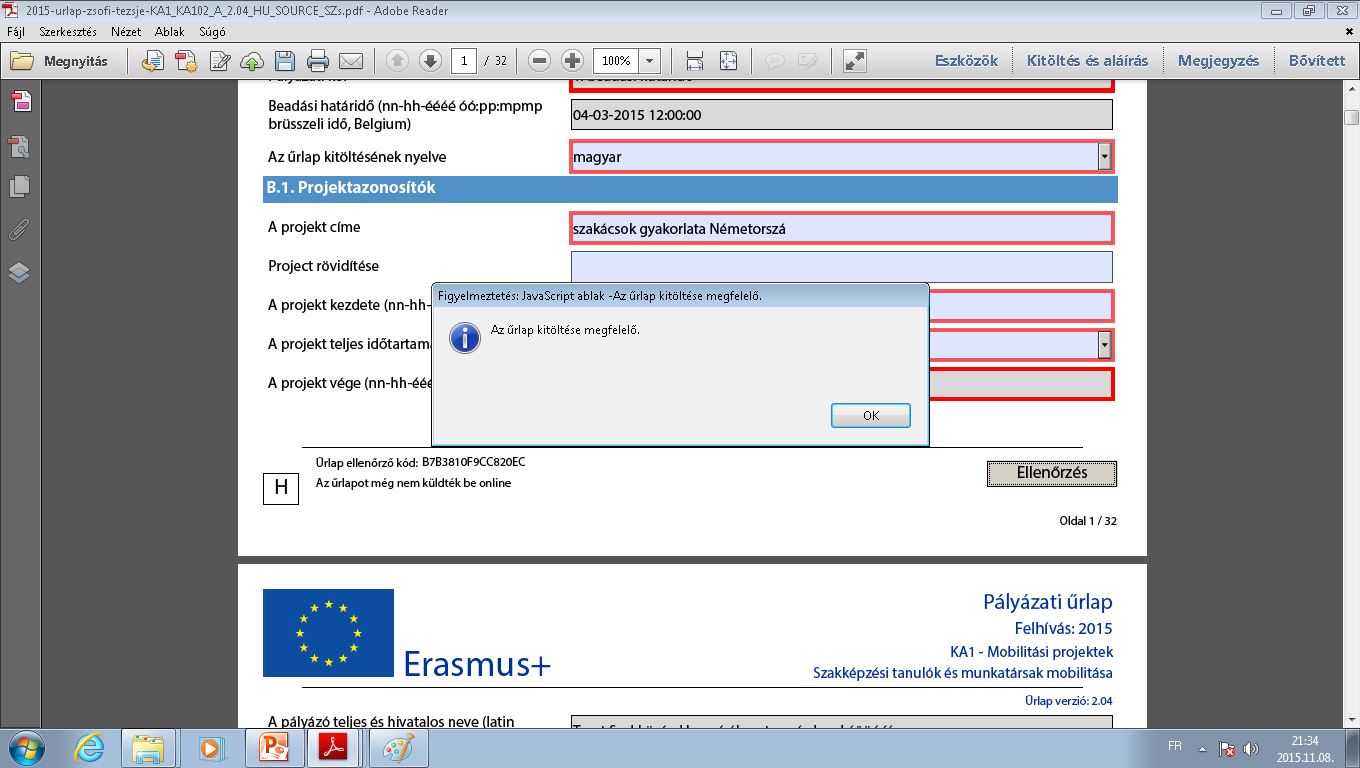 12-24 hónap közötti projekt időtartamok legördülő menüből választhatók
a pályázó szervezetnek több kapcsolattartója is lehet, pl. 1 fő OLS, 1 fő minden más. Az OLS kapcsolattartót kötelező megadni.
Használják a Pályázati kalauz kiadványunkat
http://tka.hu/docs/palyazatok/palyazati_kalauz_2016_v20160122.pdf
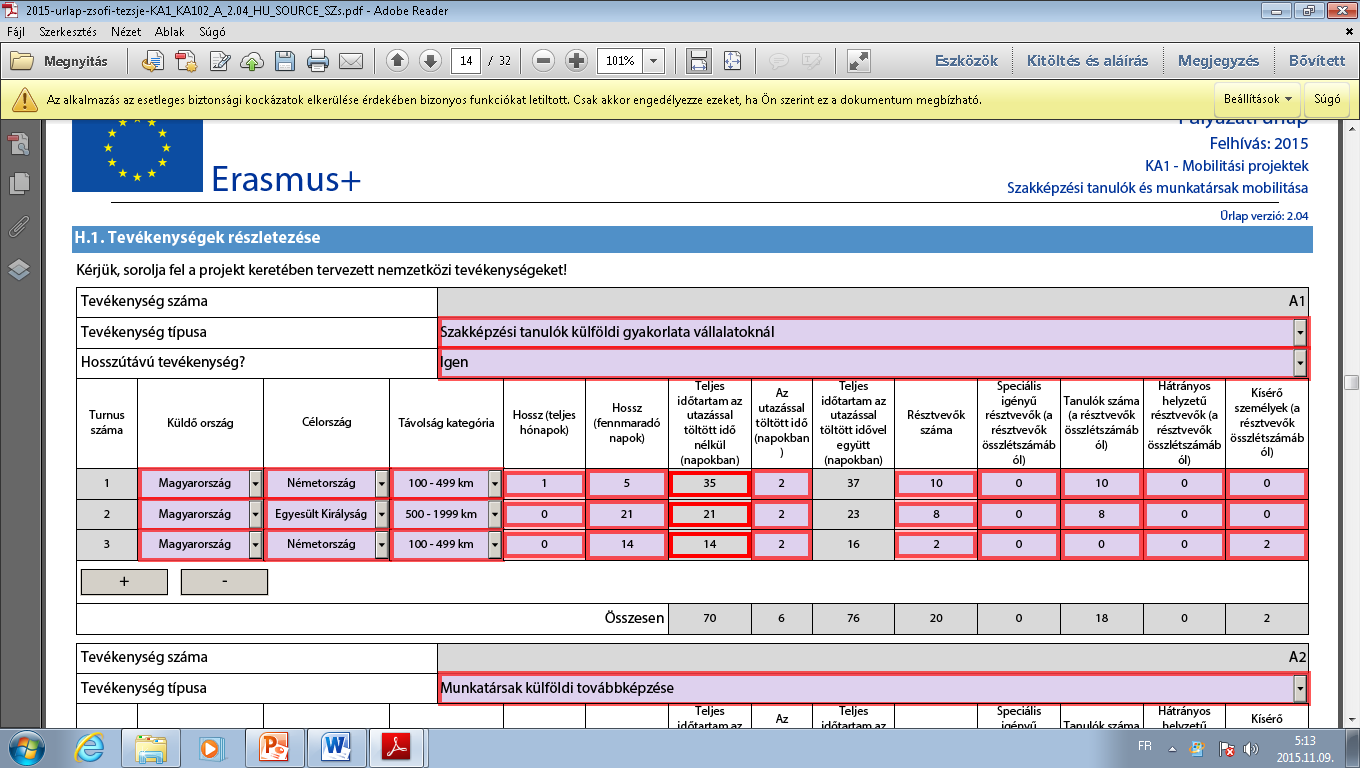 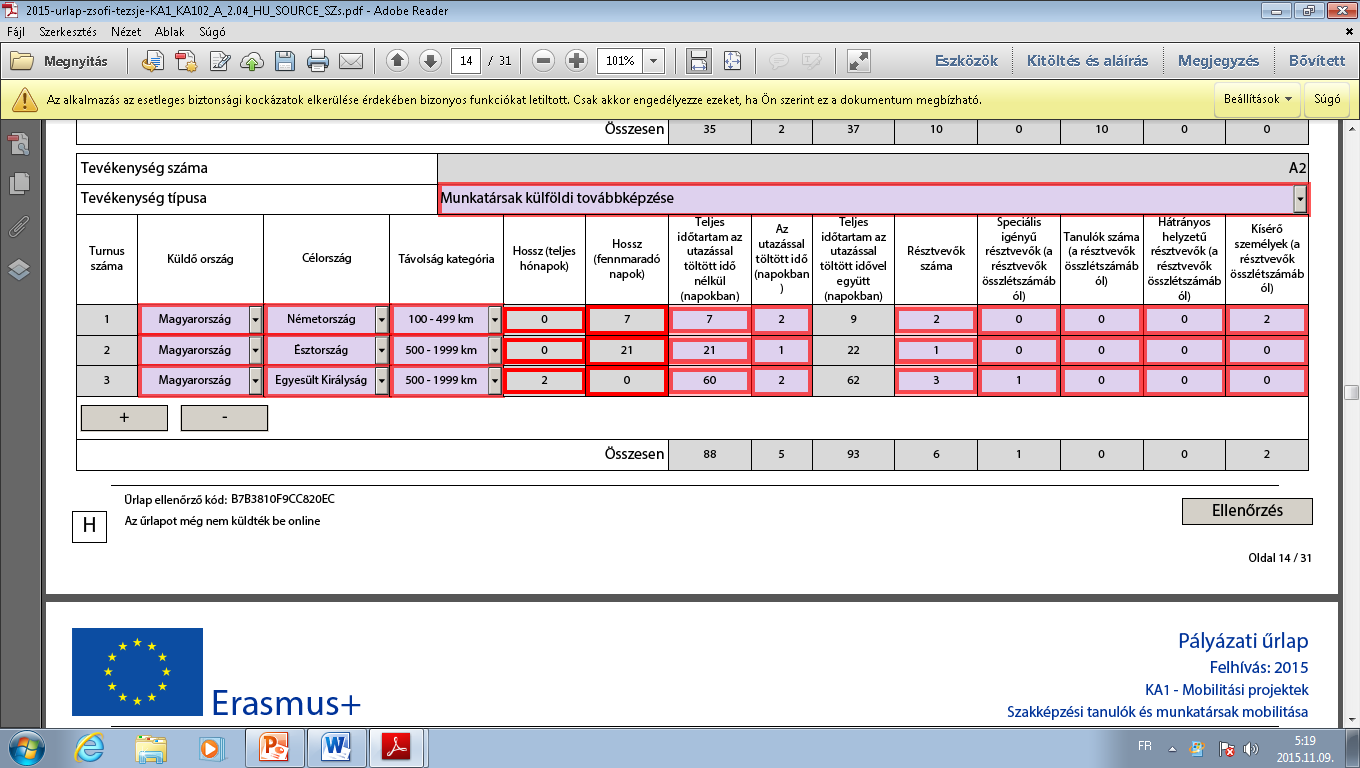 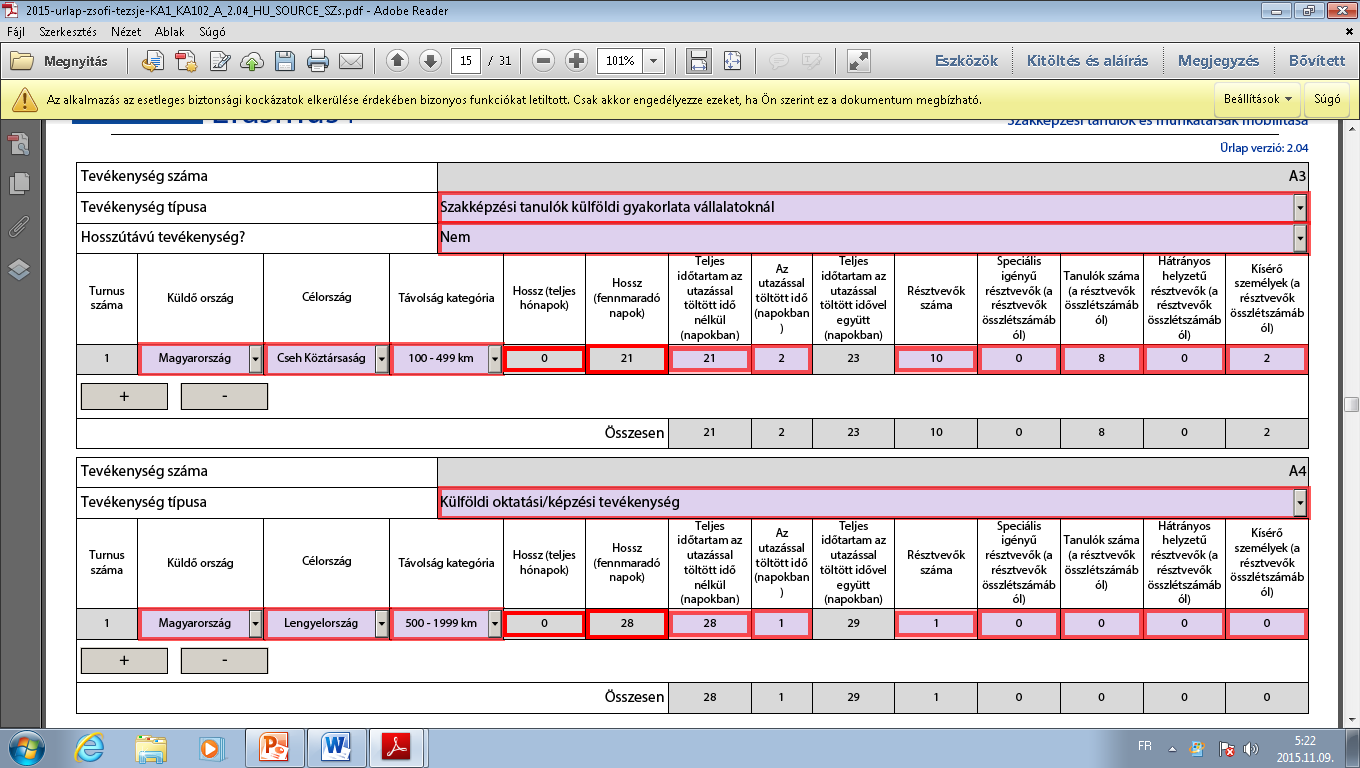 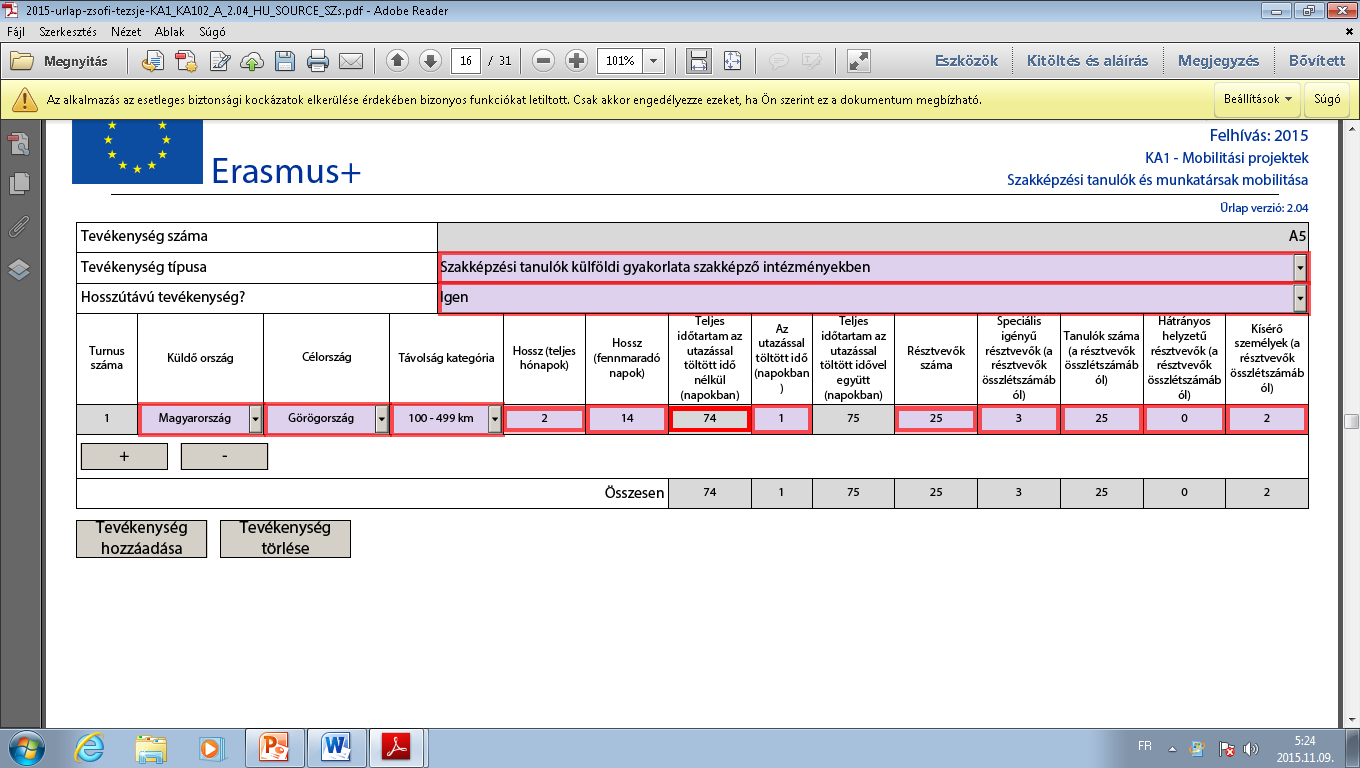 Változs !
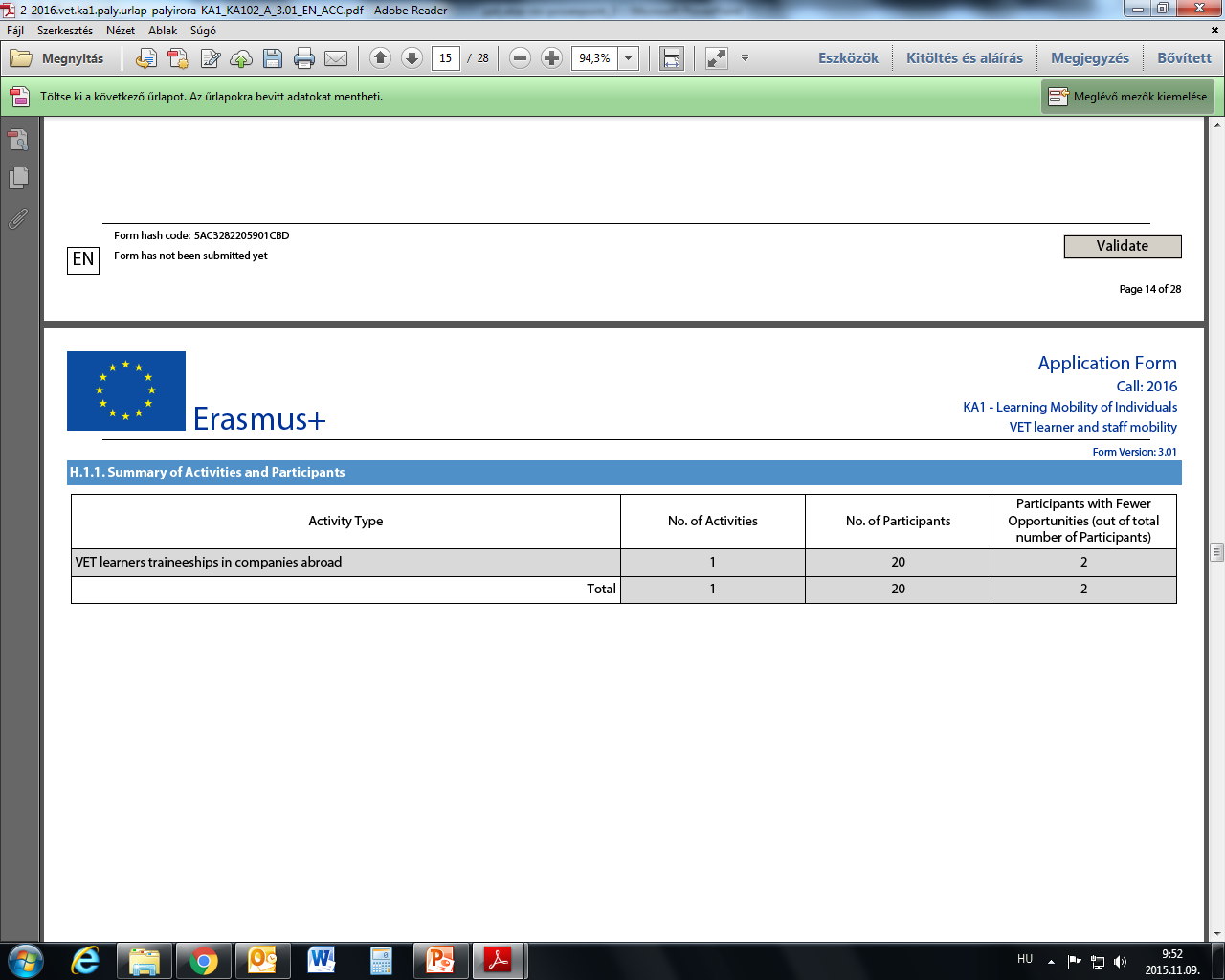 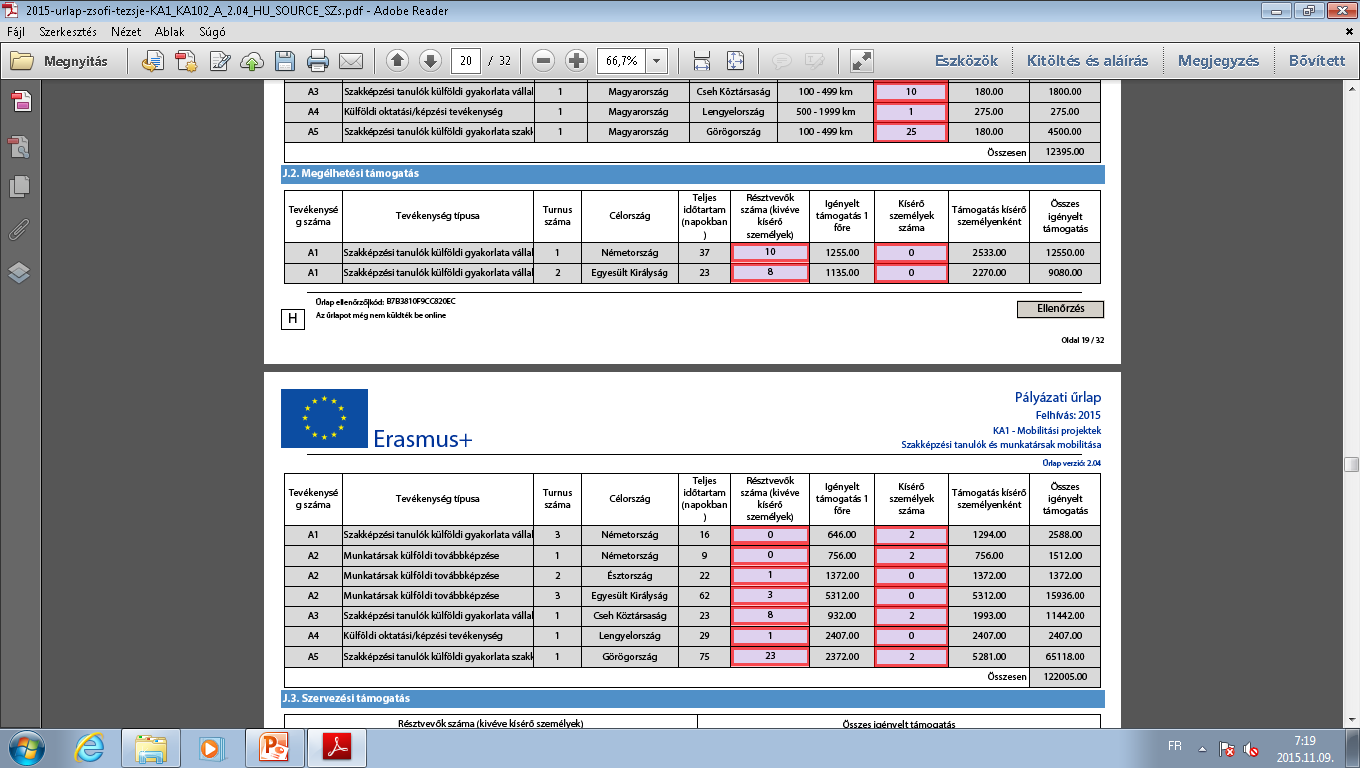 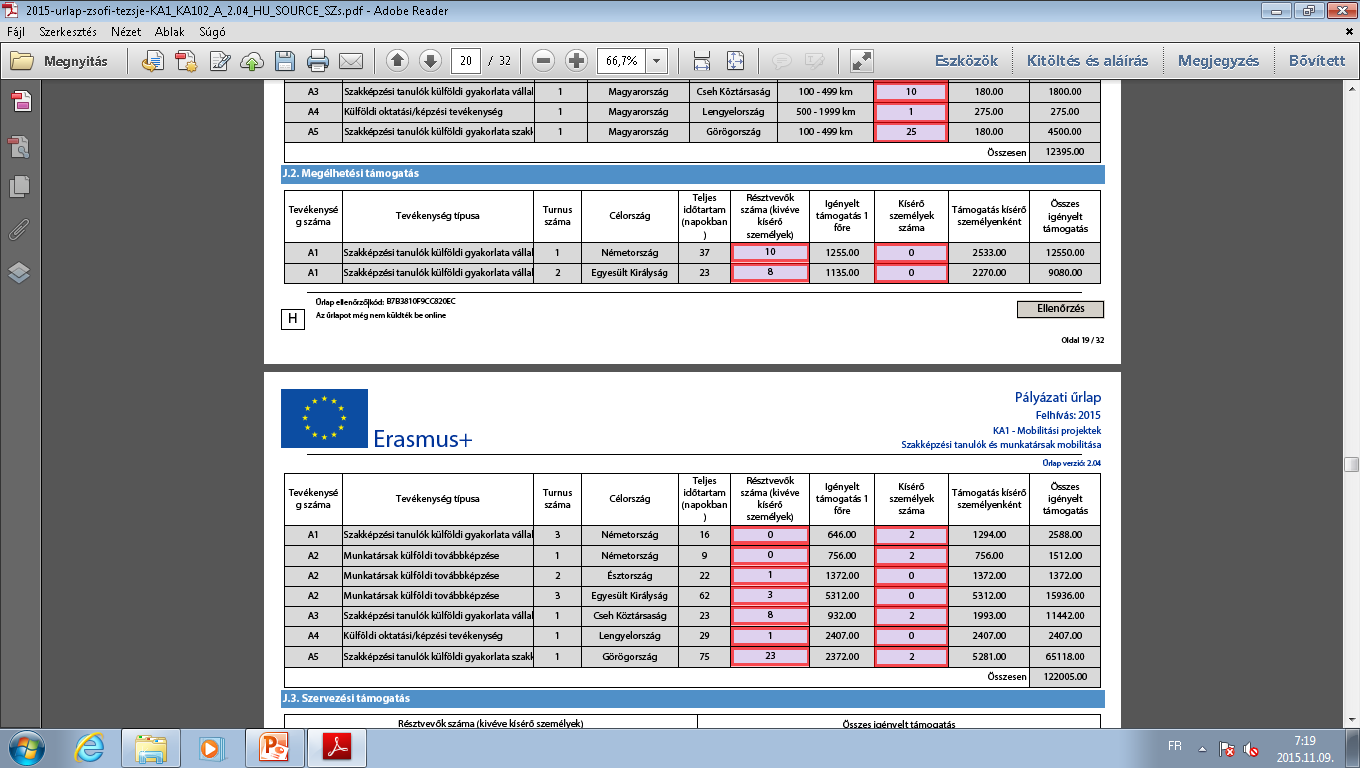 Változás !
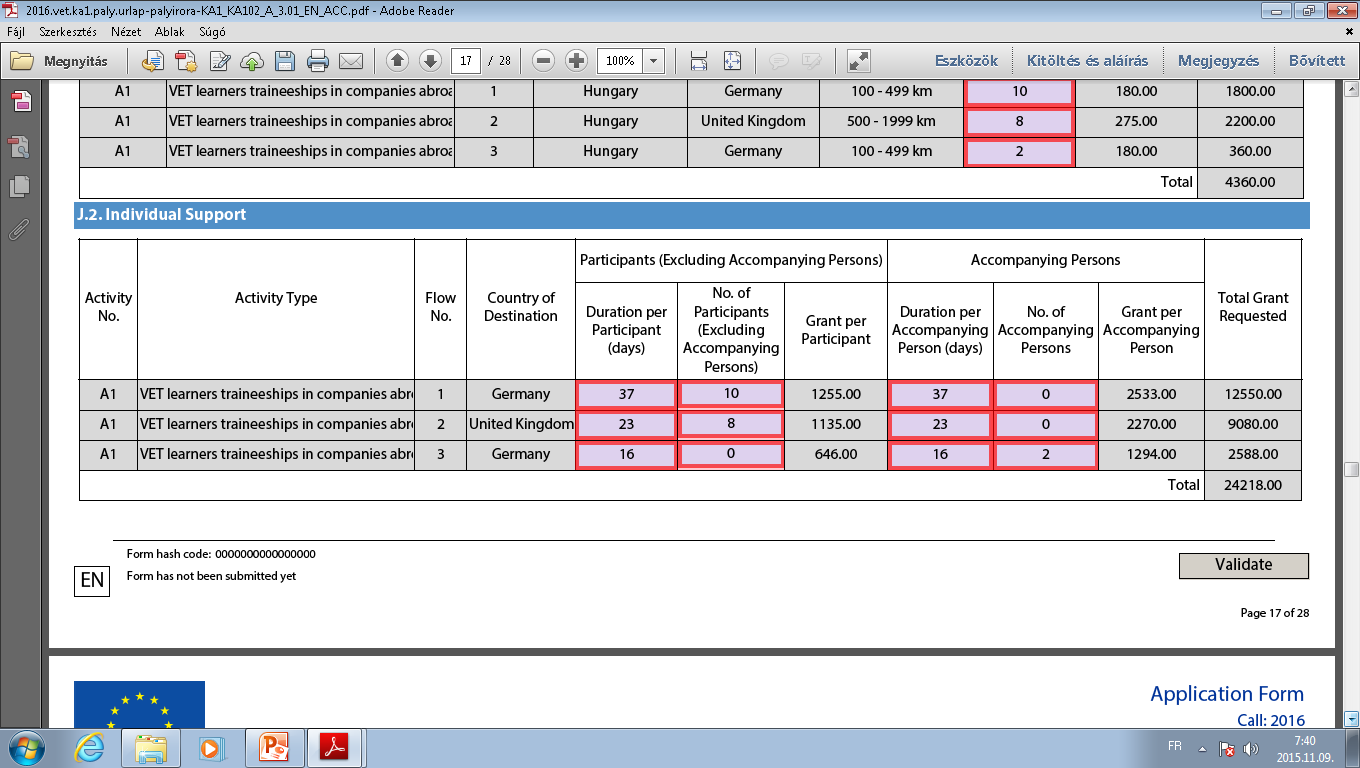 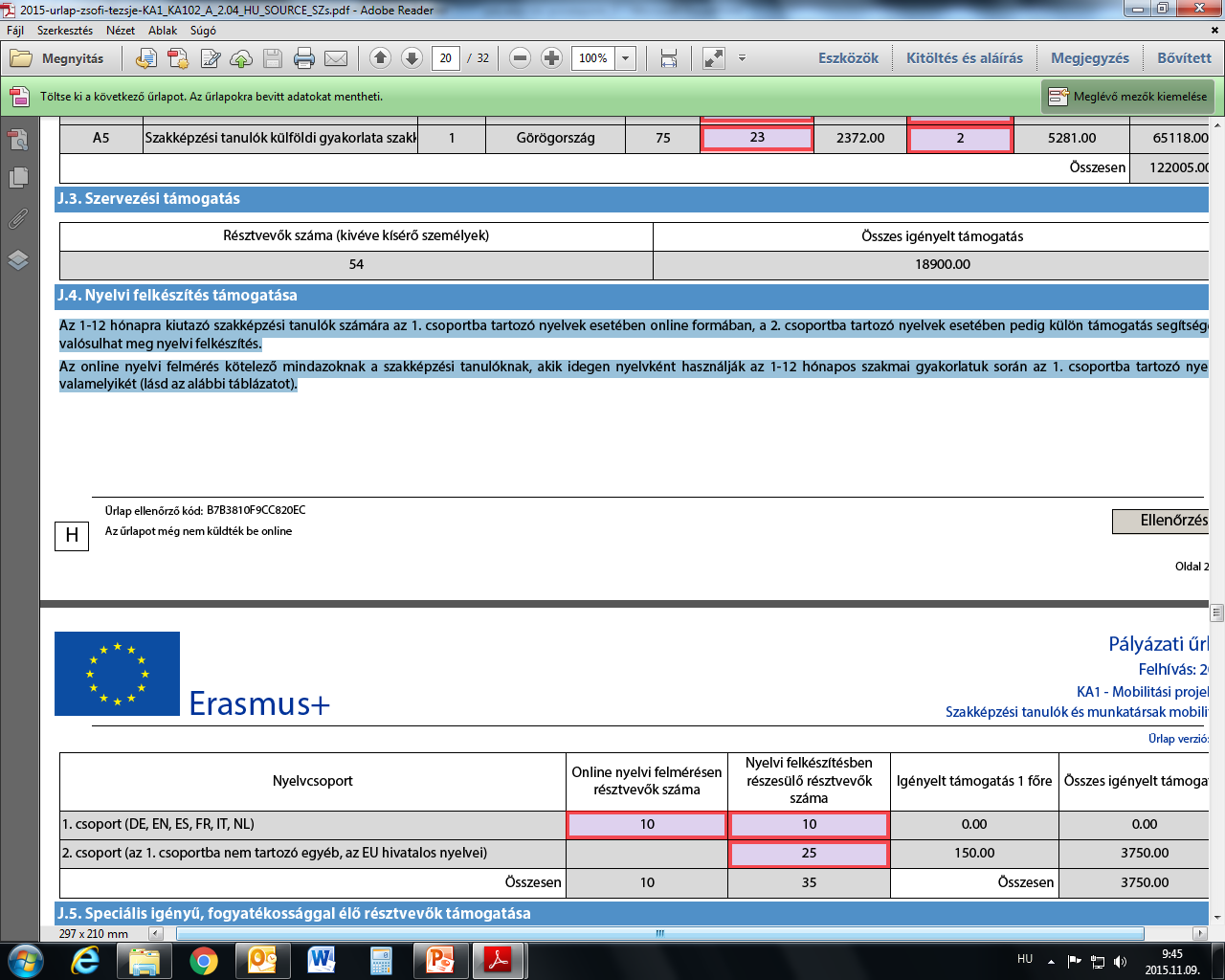 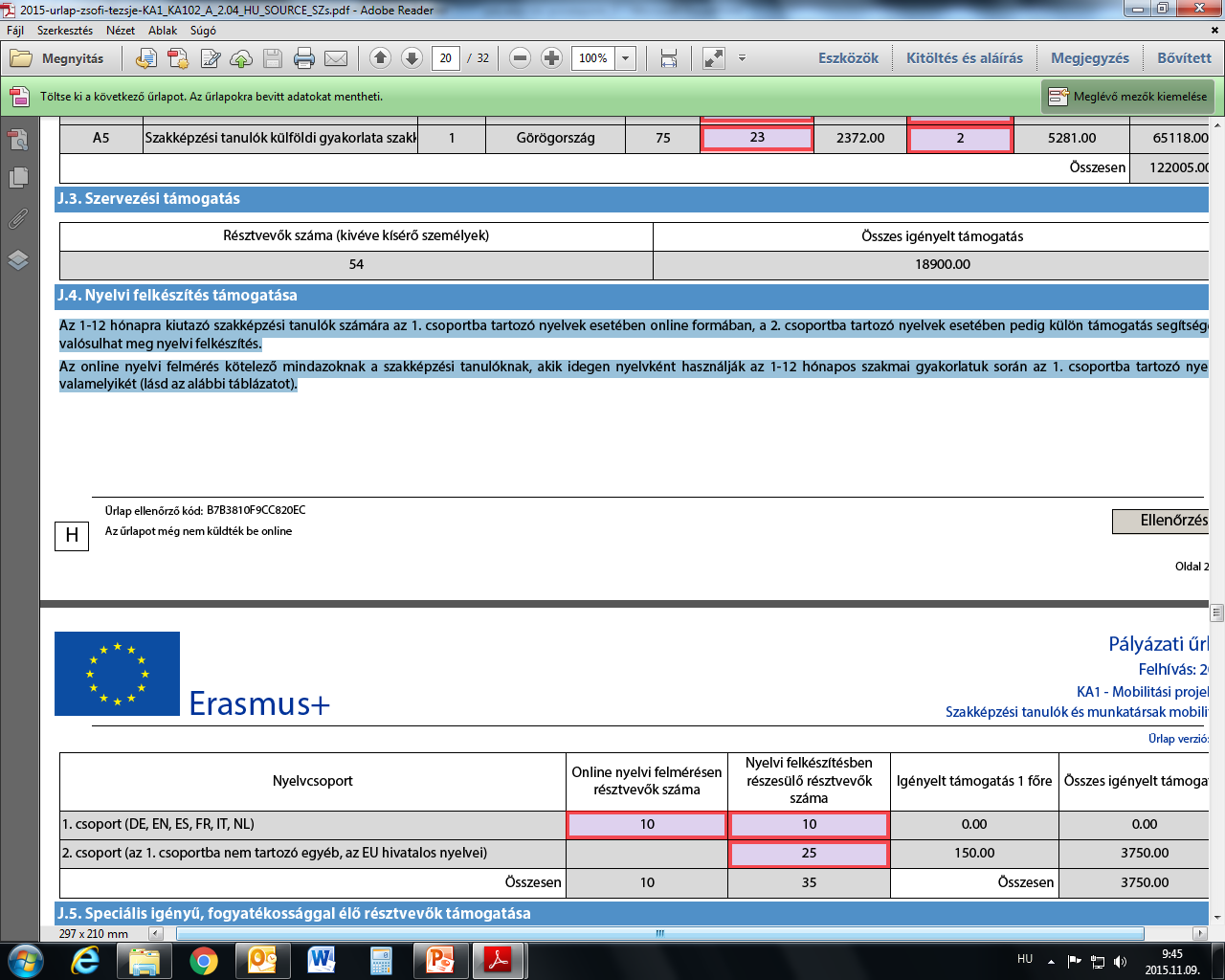 Változás !
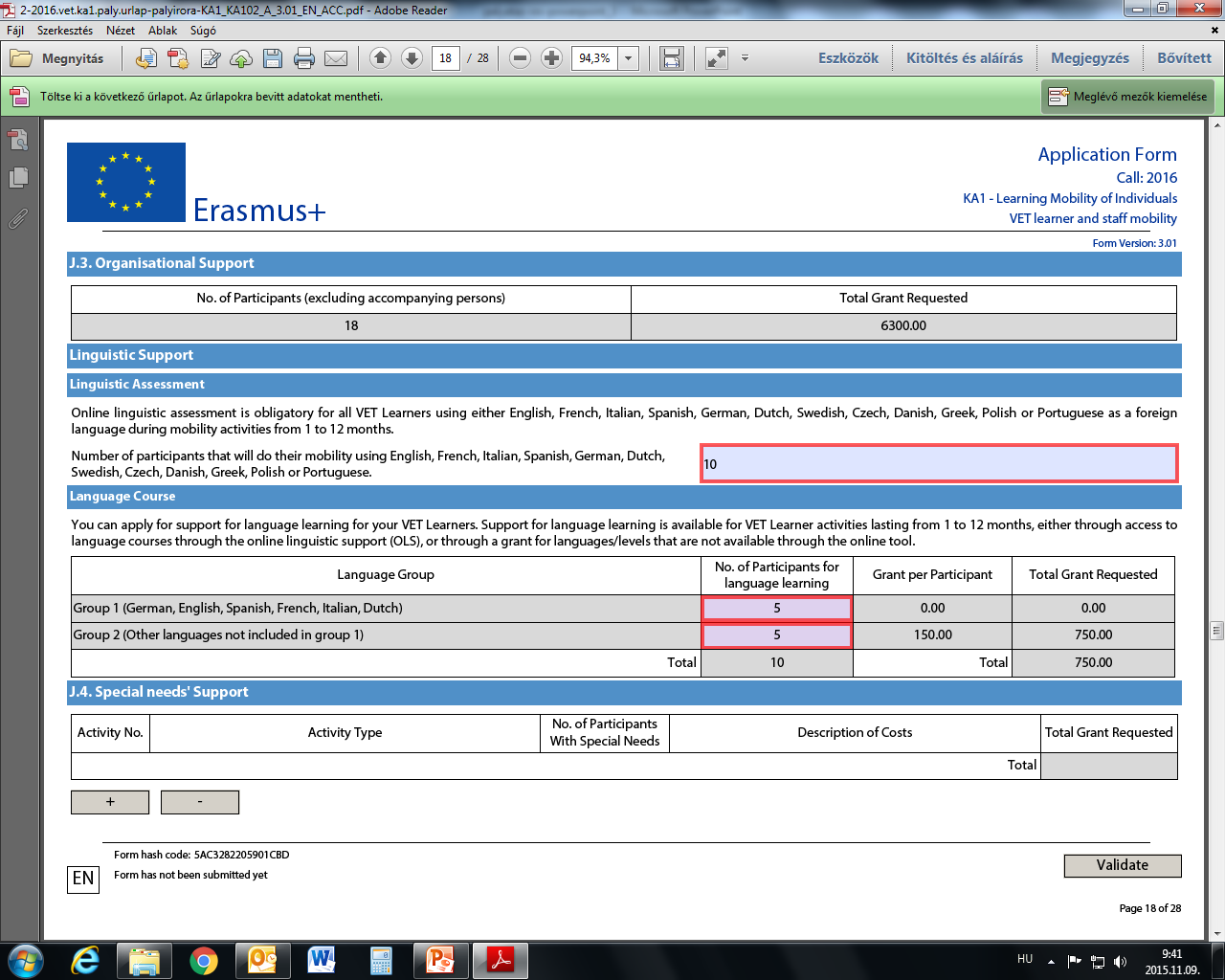 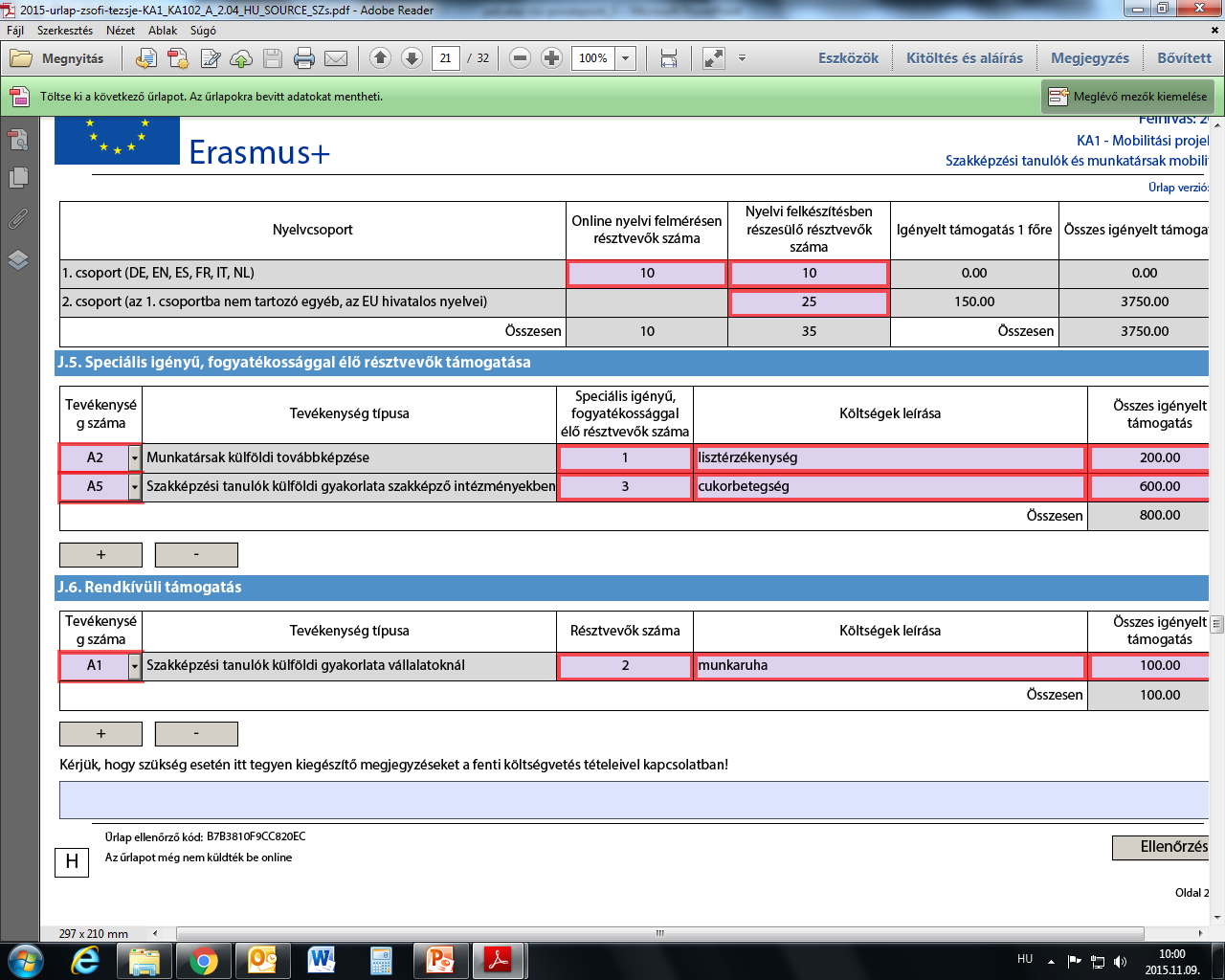 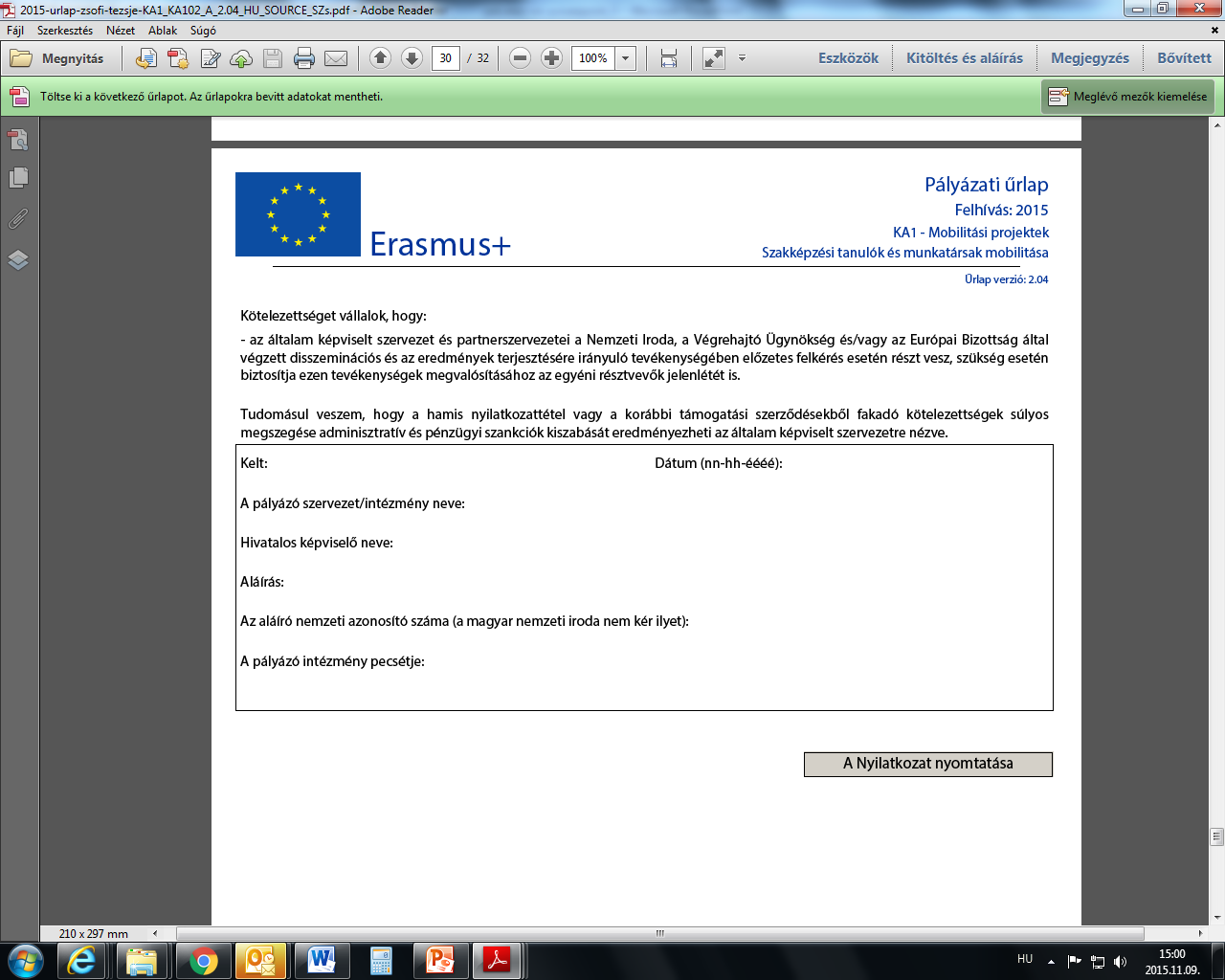 Kinyomtatni, adatokat kézzel jól olvashatóan kitölteni, beszkennelni, csatolni az űrlap Mellékletek pontjában 
Pályázó intézmény nevében aláírásra jogosult személy 
Űrlap C.1.4. és N. pontjában feltüntetett aláírónak és hivatalos képviselőnek meg kell egyeznie a pályázatot aláíró személy aláírásával.
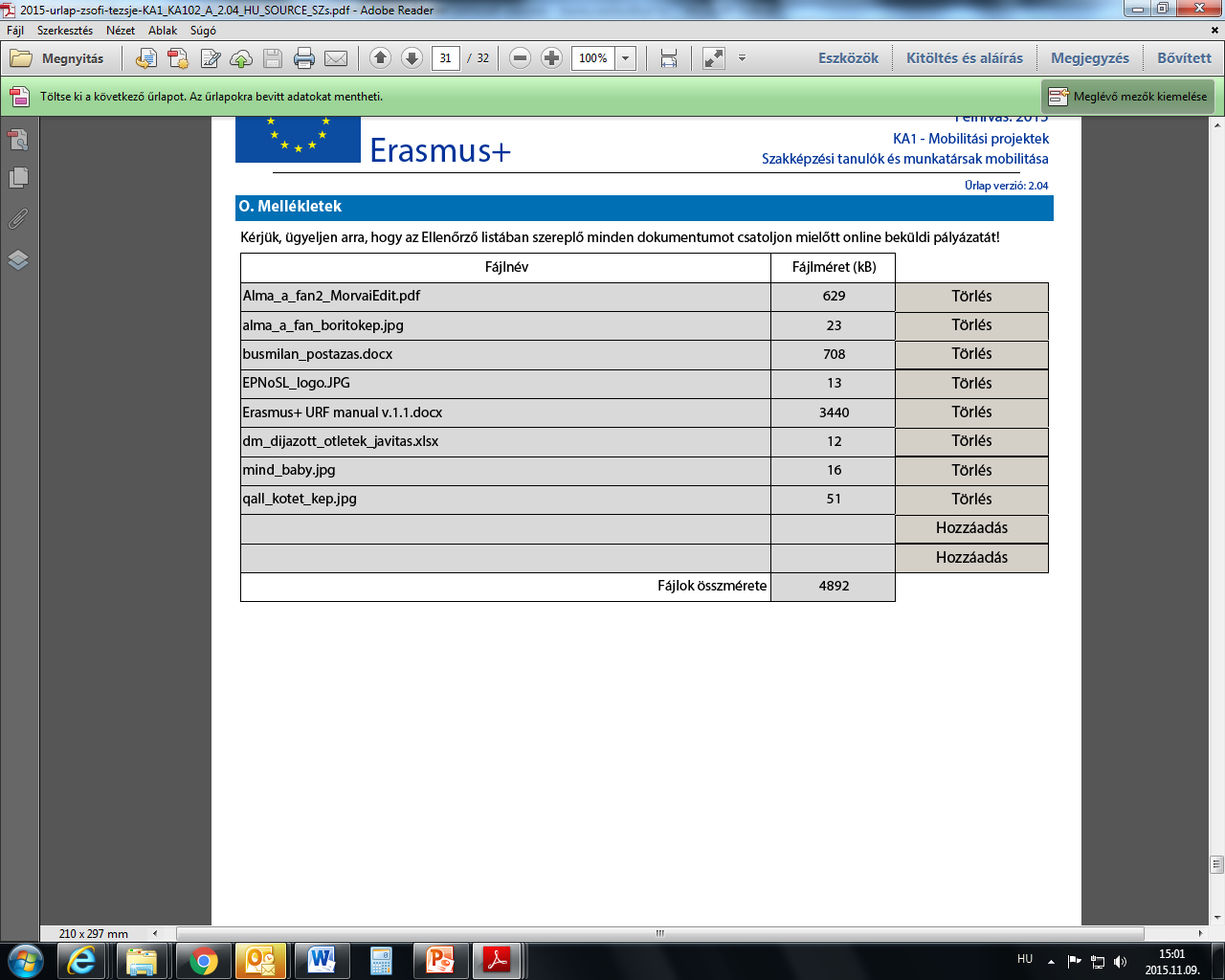 Kötelező: 
Aláírt és beszkennelt nyilatkozat (a pályázati űrlap N. pontja alapján); 
Nemzeti konzorcium esetén mindkét fél (koordinátor és partner) által aláírt megbízólevelek. 

Ajánlott: 
Fogadó partnerek szándéknyilatkozatai (vagy Együttműködési megállapodás) 
Projektmenedzsmentterv; 
Résztvevők munkaprogramja; 
Felkészítés ütemterve; 
Értékelés és a disszemináció terve. 

Max. 10 db, összes dokumentum együttes mérete nem haladhatja meg a 10 Mb-ot !
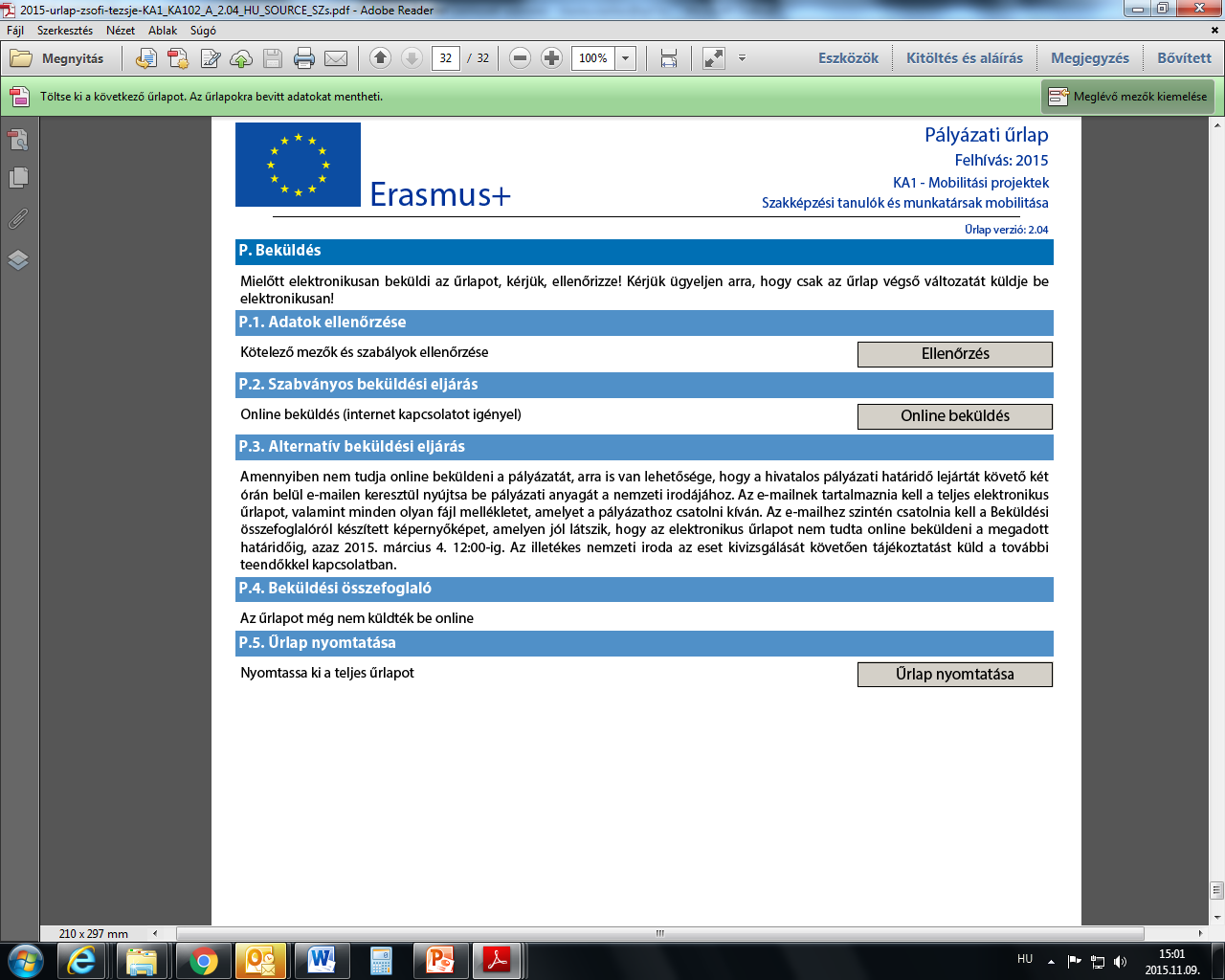 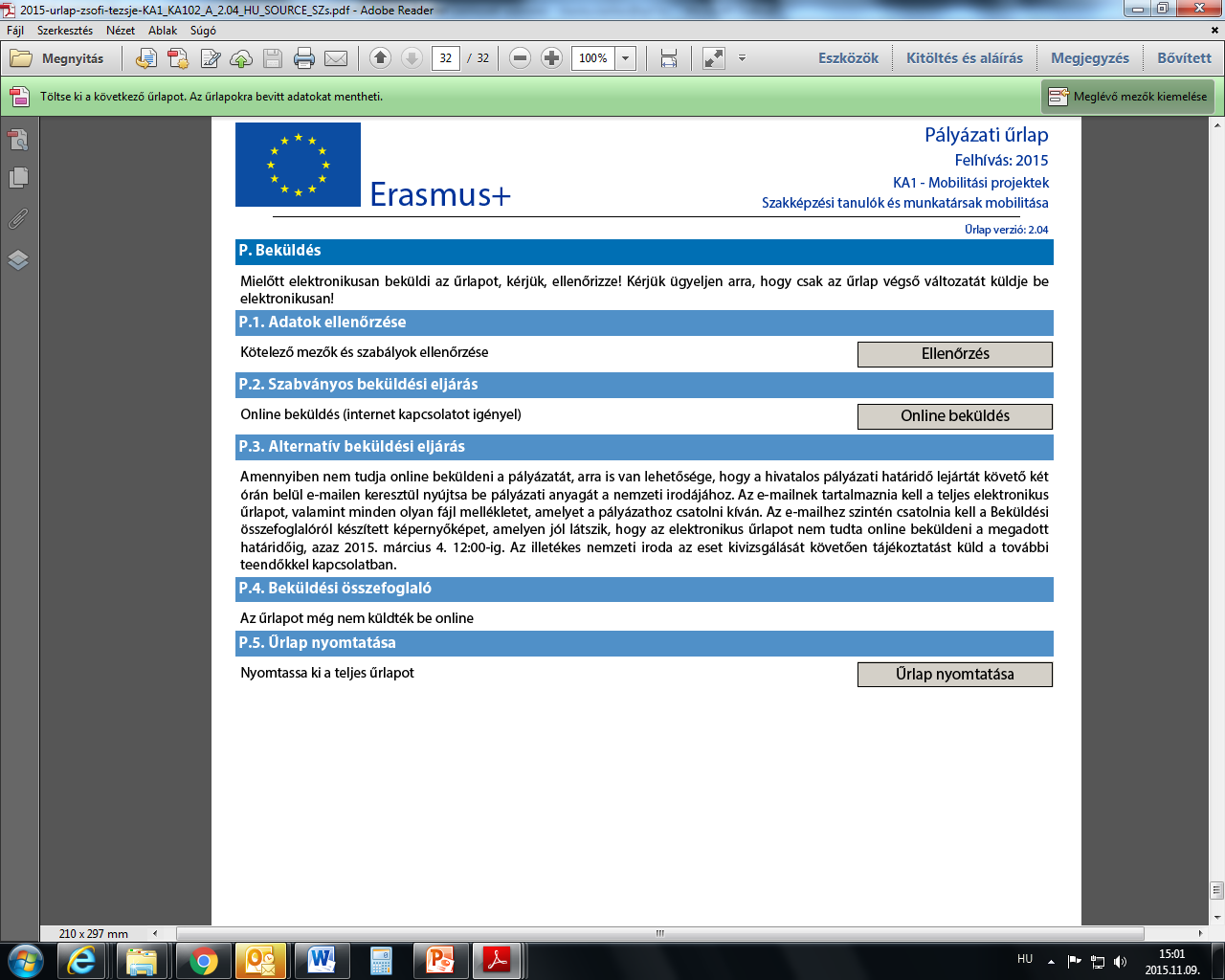 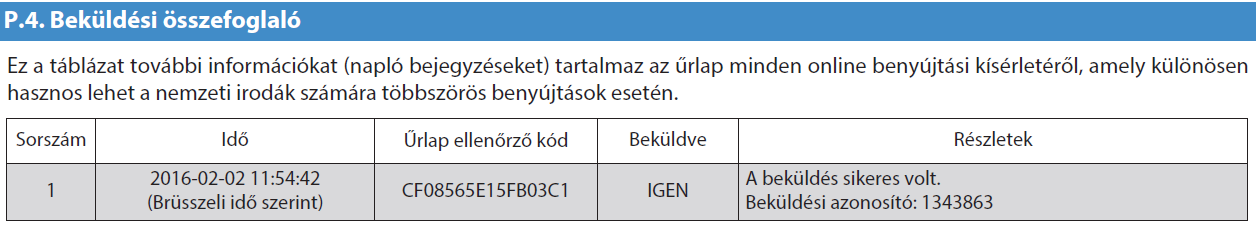